Муниципальное бюджетное дошкольное образовательное учреждение «Детский сад №262»город Барнаул
Условия развития  
 интеллектуальных способностей  дошкольников
«Ум у детей младшего и среднего дошкольного возраста ребёнка находится на кончиках пальцев».
                                           Сухомлинский В.А.
Составитель: педагог-психолог 
Егорова Галина Викторовна
Развитие познавательных процессов (память, внимание, мышление, восприятие, воображение), творческих и интеллектуальных способностей ребенка необходимо начинать с развития движения рук, а в частности с развития движений в пальцах кисти.   Чтобы развивался мозг ребенка   необходимо тренировать его руки. «Рука – это своего рода внешний мозг» писал Кант. Научно установленным фактом является    взаимосвязь развития руки и интеллекта. Работа руками способствует совершенствованию деятельности головного мозга. 
     		Значимость ручной  деятельности   состоит в том, что рецепторы пальцев рук органически связанны с мозговыми центрами. Импульсы нервных окончаний пальцев   прямо воздействуют на   мозговую   активность. Так, к примеру,  пальчиковый массаж усиливает кровообращение в мышцах, делает их более эластичными, улучшает контроль центральной нервной системы за состоянием мышечно-связочного аппарата.   
		Благодаря пальчиковым играм ребенок получает разнообразные сенсорные впечатления, у него развивается внимательность и способность сосредоточиваться. В процессе пальчиковых игр  ребенок,  повторяя движения взрослых, активизирует моторику рук. Тем самым у него вырабатывается ловкость, умение управлять своими движениями, концентрировать внимание на одном виде деятельности.  Пальчиковые игры развивают не только ловкость и точность рук, но и   стимулируют развитие творческих способностей, фантазии, креативности мышления
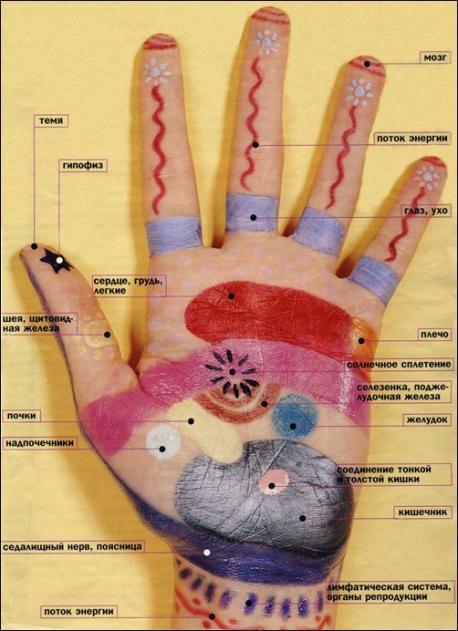 на ладони находится множество биоактивных точек, массажируя их, мы  стимулируют работу  организма человека .
Влияние мелкой моторики на  развитие ребенка
Память
Воображение
Речь
Мелкая моторика
Внимание
Подготовка к письму
Мышление
Задачи деятельности  :
Способствовать развитию творческой активности, креативного мышления и фантазии детей через моторно-игровую и коммуникативную деятельность; 
Создавать условия для развития и совершенствования межполушарных связи головного мозга;
Оказывать детям психолого-педагогическую поддержку в развитии     координации взаимодействия  рук со зрительным и слуховым анализаторами, умении производить точные движения кистью и пальцами рук;
Создавать условия  развития 	мелкой  моторики  рук,  кинестетического  ощущения  в  процессе  предметно-практических действий;
Способствовать развитию эмоционально-волевой регуляции действий и поведения детей.
Виды деятельности детей на занятиях
Рисование
нетрадиционными средствами
я Пальчиковая гимнастика под музыку и без нее
Изготовление по-делок из бумаги, пластилина и иных материалов
Массажеры и тренажеры
(балансиры, эспандеры и пр.)
Кинезиологи-ческие упражнения ( в том числе   с каучуковыми мячами)
Массаж пальцев и рук
(массажными мячами разного вида)
Творческие задания и  игры
Пальцеграфия.Развиваем творческое воображение, эстетическое восприятие  и оригинальность мышления
[Speaker Notes: Развитие креативного мышления]
Разрезные картинки.Развиваем комбинаторные  способности   и партнерское взаимодействие
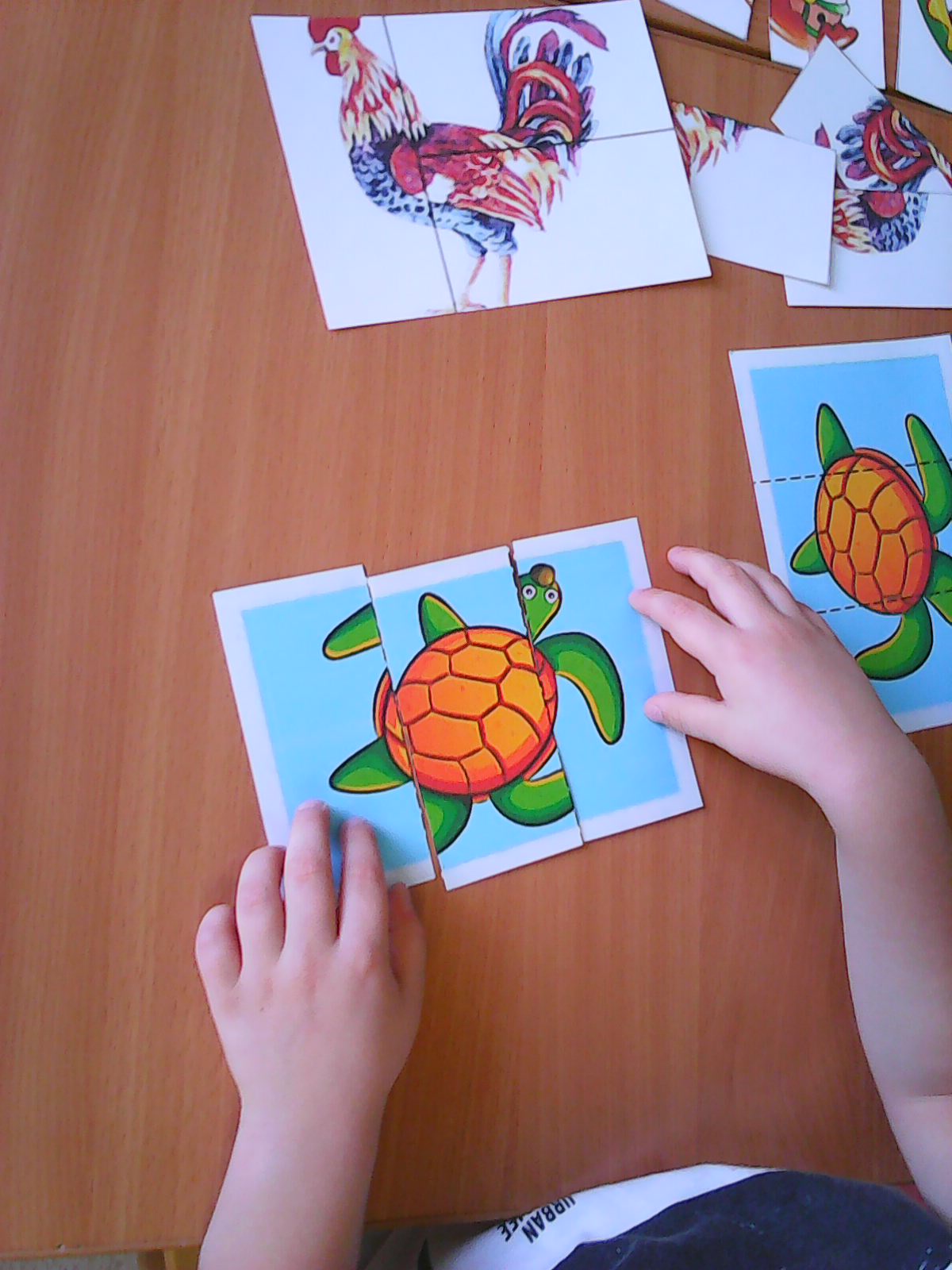 Творческие  задания.
«Божья коровка». Имеет многоцелевое значение: при выполнении задания  ребёнок развивает не только мелкую моторику, он изучает строение насекомого, закрепляет навыки прямого счета, у ребёнка развивается пространственное воображение, ориентировка в пространстве (где больше –справа или слева. Или  поровну?).
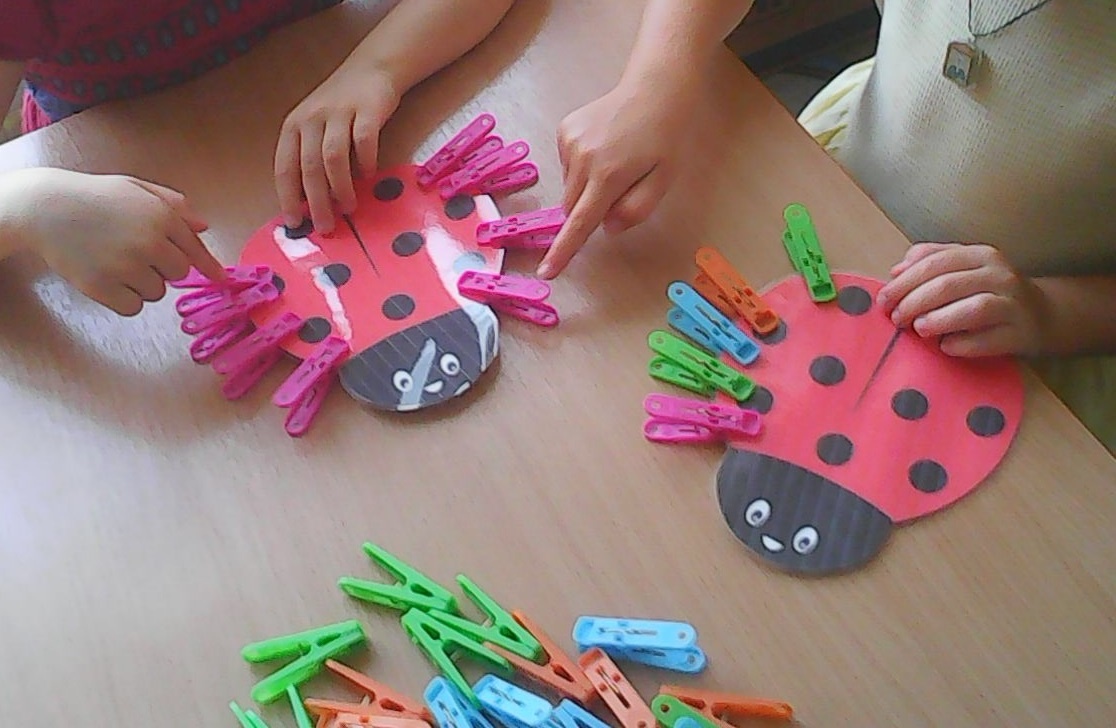 Развиваем эмоциональное восприятие и чувствительность, умение  распознавать  свои ощущения и чувстваА Вам какая тучка нравится больше – сердитая или добрая? А дождик – сильный проливной с длинными струйками или легкий теплый с короткими струйками?
Развиваем  слуховое восприятие, творческие способности, умение принимать решенияНе раскрывая коробочки, определи  на слух в какой из них много палочек и  нарисуй ими картинку или сделай поделку по своему желанию. Будь внимателен, не ошибись - вдруг там только одна палочка!
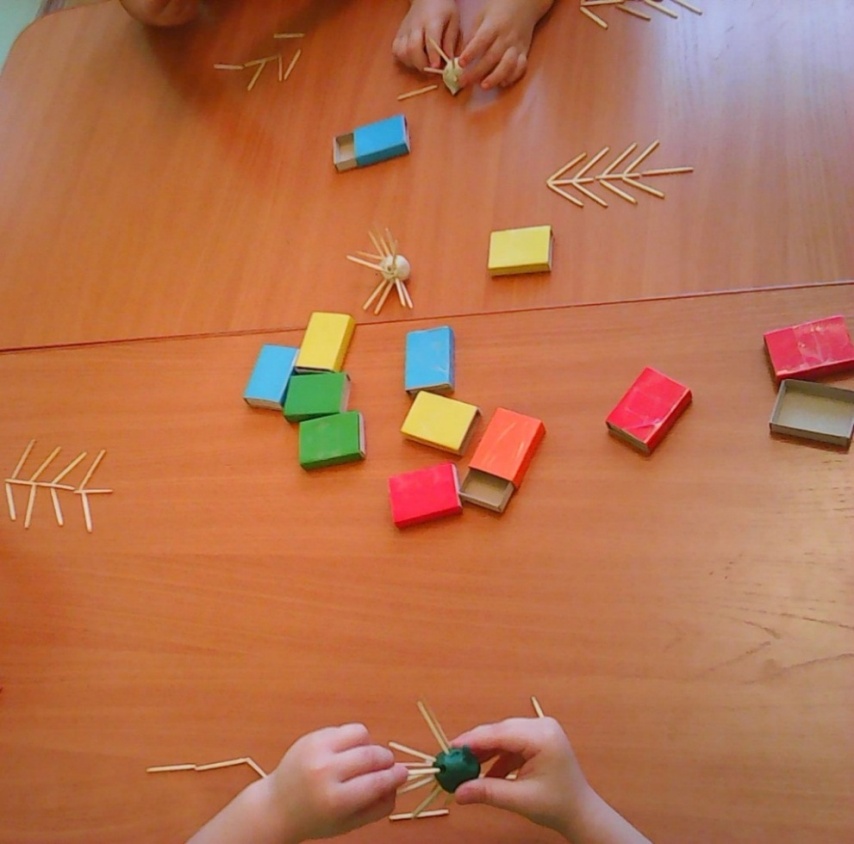 Развиваем  логическое мышление и кругозор, умение анализировать и делать умозаключенияПодбери нужные продукты и накорми животных
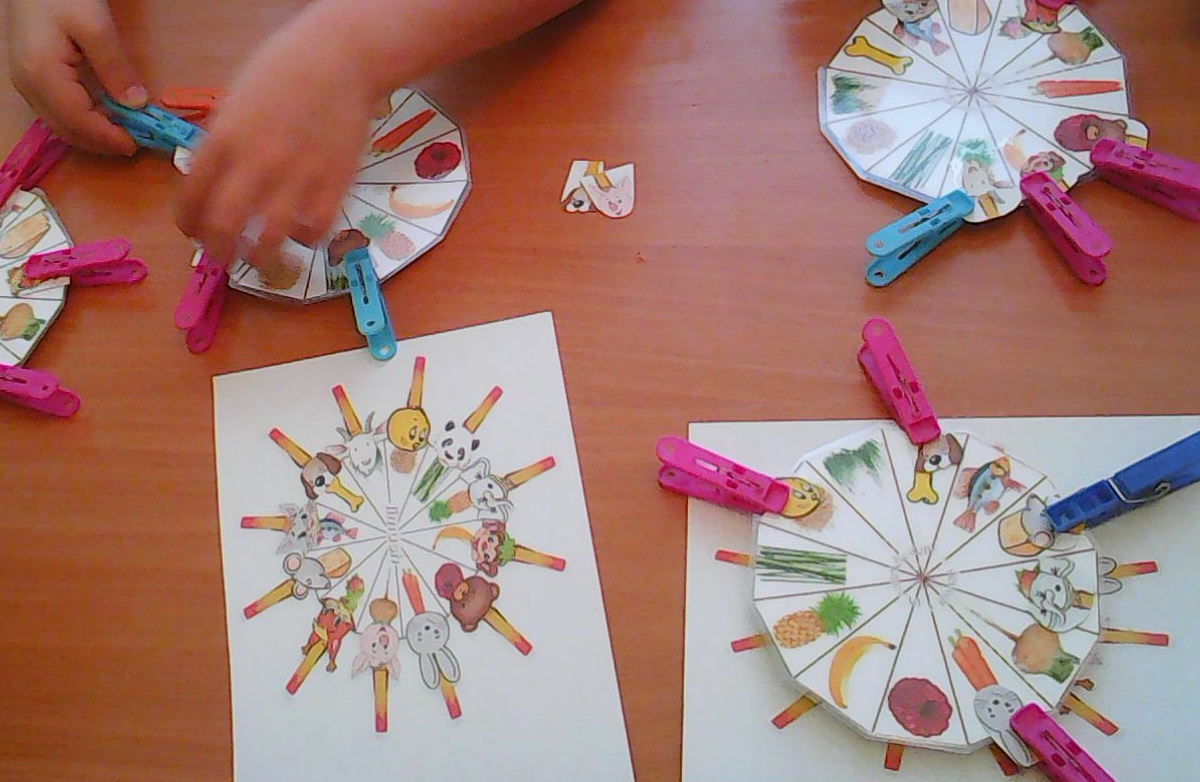 Выполняя инструкции учимся считать, закрепляем восприятие  цвета. Развиваем  образное мышление и пальчики
Развиваем чувство ритма, сенсомоторную координацию, умение действовать целенаправленно, проявляя терпение и волевое усилие
Развиваем пространственное мышление и комбинаторные способностиОт куда ножки растут?
Индивидуальный подход на занятииЗадания с различными уровнями сложности
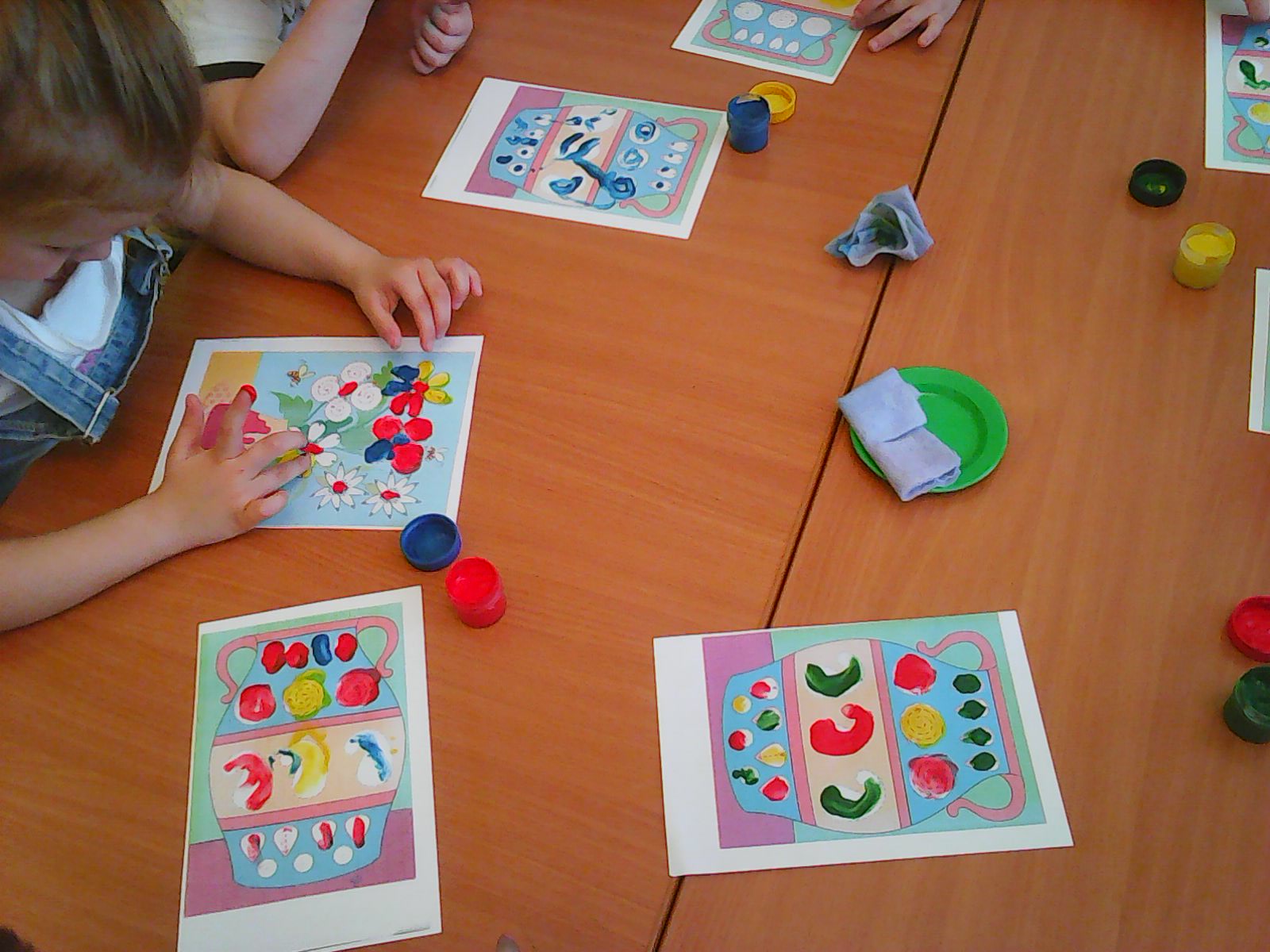 Учимся принимать  инструкцию детям предложено выполнить задание в точном соответствии с инструкцией: прикрепить к кактусу 5 иголочек (прищепок). Пока вот как получилось:
Креативный подход в решении    задачи
Предложено  сделать цветущий кактус с зелеными иголочками. Вот что получилось:
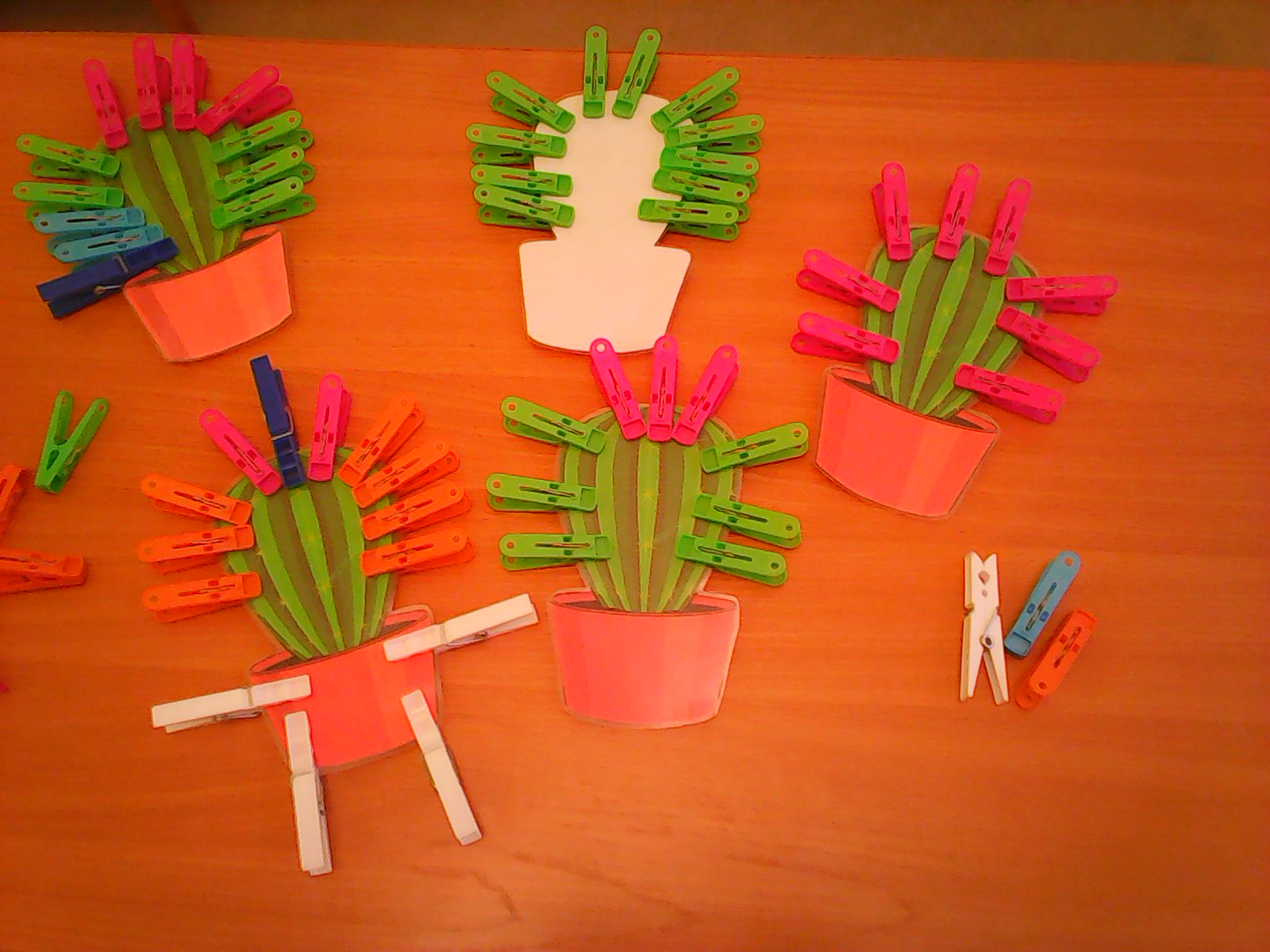 Классифицируем  по существенным признакам, развиваем пространственное восприятие
Оригинальность мышления(рисуем палочками)
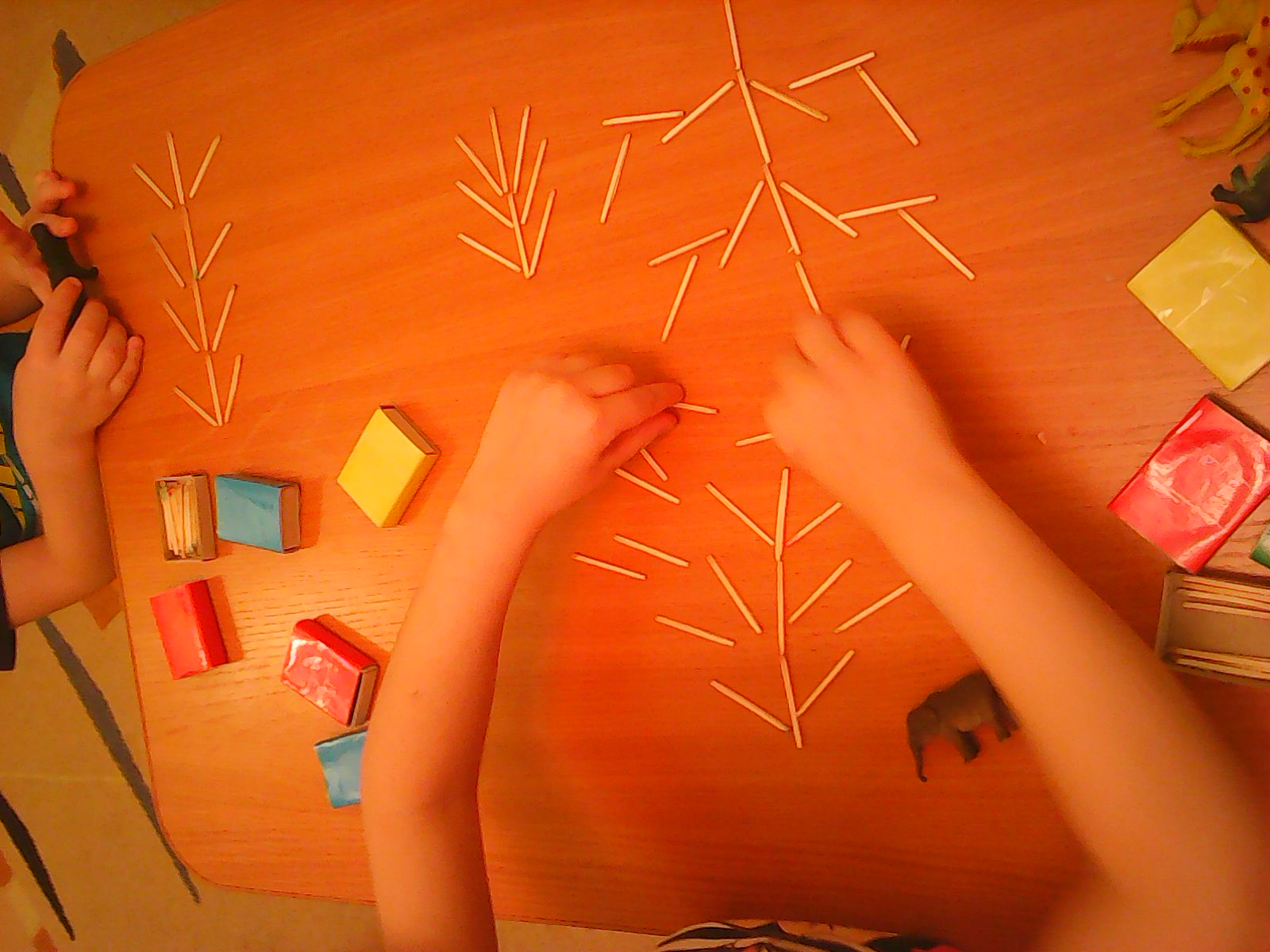 Уважаемые  педагоги, мамы и папы!	В данной презентации представлена лишь малая часть той деятельности, которой занимается педагог-психолог с детьми по своей авторской программе  «Маленькие волшебники». Представить всю деятельность не возможно по причине  ее большого разнообразия, но дети охотно покажут вам и расскажут, что и как мы делали на каждом занятии.	Обращаю ваше внимание на то, что  игры, упражнения, творческие задания в разных по возрасту группах существенно различаются  по сложности выполнения и направленности задач. Так, к примеру, в старшем возрасте пальчиковые игры под музыку заменены на упражнения с балансиром, эспандерами и пр. А кинезиологические упражнения, упражнения с массажным мячом более сложные. Сами мячи так же различны. У малышей они менее колючи.
Содержание игр, техники выполнения творческих заданий так же различны.Рисуя, занимаясь лепкой, аппликацией и поделками, мы не отрабатываем навыки этих процессов. Но! Мы используем элементы этих видов деятельности в качестве средств достижения психологических целей и задач. Так же педагог – психолог не корректирует логопедические проблемы, но работает над активизацией речи детей при их социальном взаимодействии.В Октябре и Апреле   детям предстоит выполнение тестовых игровых заданий для определения результативности занятий в развитии детей.  Родители имеют возможность получать консультацию педагога – психолога.
Спасибо за внимание !